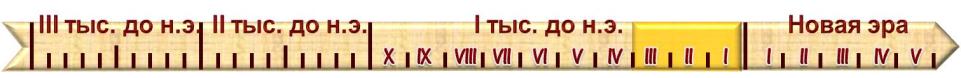 ЭЛЛИНИСТИЧЕСКАЯ ЦИВИЛИЗАЦИЯ
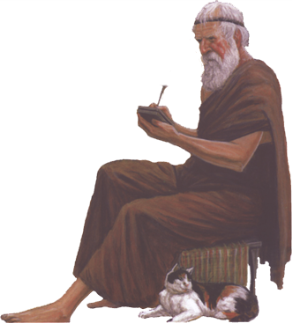 Образовательная система «Школа 2100». 
Данилов Д.Д. и др. Всеобщая история. 5-й класс. История Древнего мира. § 32.
Автор презентации: Казаринова Н.В. (учитель, г. Йошкар-Ола)
© ООО «Баласс», 2012.
[Speaker Notes: Рисунок журнал «Новый солдат» № 226]
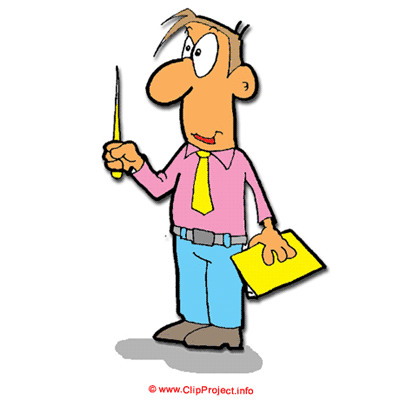 ОПРЕДЕЛЯЕМ ПРОБЛЕМУ
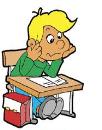 Вот интересно, Александр покорил многие страны и народы… Наверное, можно сказать, что он создал новую цивилизацию и это было замечательно!
Далеко не все так считали. Некоторые  называли Александра «злой звездой для народов»,  обвиняли в гибели множества людей.
Сравни мнения Антошки и учёных. Какое наблюдается противоречие? 
Какой возникает вопрос? Сравни его с авторским.
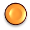 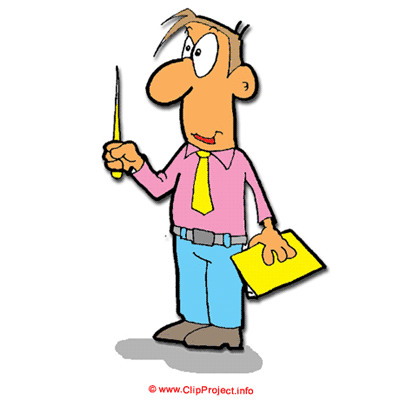 ОПРЕДЕЛЯЕМ ПРОБЛЕМУ
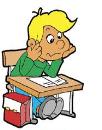 УДАЛОСЬ ЛИ АЛЕКСАНДРУ ОБЪЕДИНИТЬ «ЭЛЛИНОВ» И «ВАРВАРОВ» – ЗАПАД И ВОСТОК – В ОДНУ ЦИВИЛИЗАЦИЮ?
ВАША ФОРМУЛИРОВКА ПРОБЛЕМЫ МОЖЕТ НЕ СОВПАДАТЬ С АВТОРСКОЙ. ПОЖАЛУЙСТА, ВЫБЕРИТЕ В КЛАССЕ ТУ ФОРМУЛИРОВКУ, КОТОРАЯ ВАМ НАИБОЛЕЕ ИНТЕРЕСНА!
[Speaker Notes: Анимация поставлена на щелчок. Вопрос исчезает, возникает авторская формулировка проблемной ситуации]
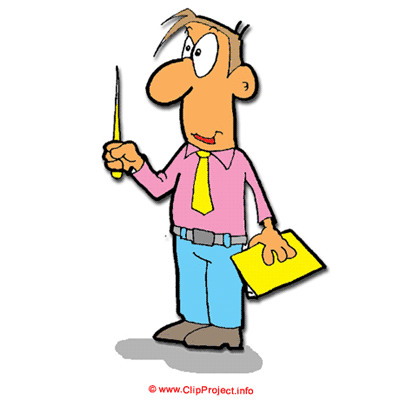 ВСПОМИНАЕМ ТО, ЧТО ЗНАЕМ
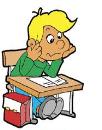 Необходимый уровень. Вставь пропущенные слова.
Подчинение воле правителя называют _______
Человек, насильно захвативший власть, правящий жестоко, ______________________
Город с округой, управляемый полноправной общиной граждан, _______________________
Повышенный уровень. Запиши названия цивилизаций (народов), в истории которых могли существовать данные явления.
______________________________________
[Speaker Notes: Для выполнения задания необходимо воспользоваться встроенными средствами Microsoft  PPT в режиме просмотра (инструмент «ПЕРО»)]
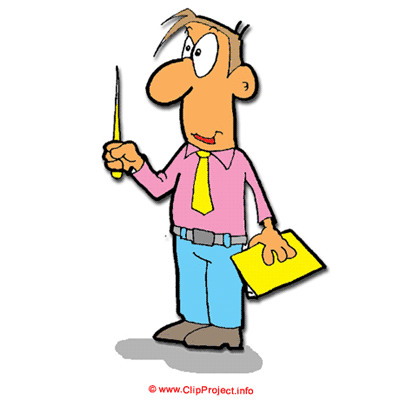 ВСПОМИНАЕМ ТО, ЧТО ЗНАЕМ
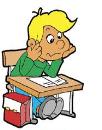 Необходимый уровень. Выбери в таблице утверждения, которые относятся к понятию «цивилизация», и отметь их знаком «+».
Повышенный уровень. Дополни список ещё одним признаком цивилизации.
[Speaker Notes: Анимация поставлена на щелчок. Происходит выцветание задания и появление таблицы.
Для выполнения задания необходимо воспользоваться встроенными средствами Microsoft  PPT в режиме просмотра (инструмент «ПЕРО»)]
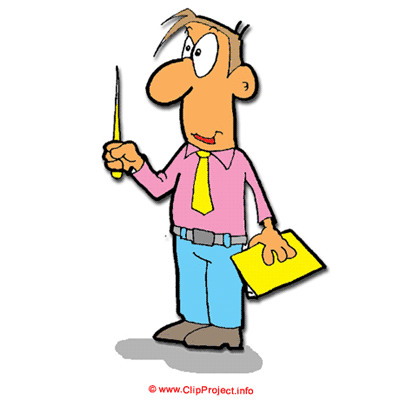 ВСПОМИНАЕМ ТО, ЧТО ЗНАЕМ
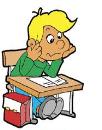 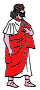 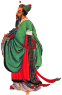 Перечисли, чем цивилизация Древней Греции (Запад) отличалась от цивилизаций Древнего Востока.
Повышенный уровень. Заполни первую строку таблицы.
Повышенный уровень. Заполни все строки таблицы.
[Speaker Notes: Анимация поставлена на щелчок. Происходит выцветание задания и появление таблицы.
Для выполнения задания необходимо воспользоваться встроенными средствами Microsoft  PPT в режиме просмотра (инструмент «ПЕРО»)]
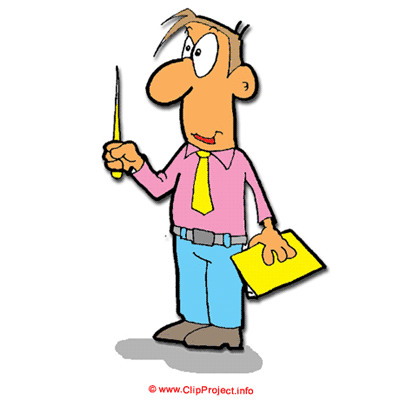 ОТКРЫВАЕМ НОВЫЕ ЗНАНИЯ
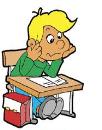 1. РАСПАВШАЯСЯ МЕЧТА ЭЛЛИНИЗМА
2. ЭЛЛИНИСТИЧЕСКАЯ КУЛЬТУРА
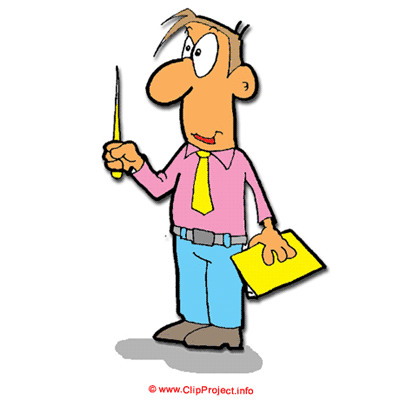 РАСПАВШАЯСЯ МЕЧТА ЭЛЛИНИЗМА
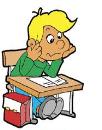 Повышенный уровень. По карте укажи государственно-территориальные изменения, произошедшие на Востоке после смерти Александра Македонского.
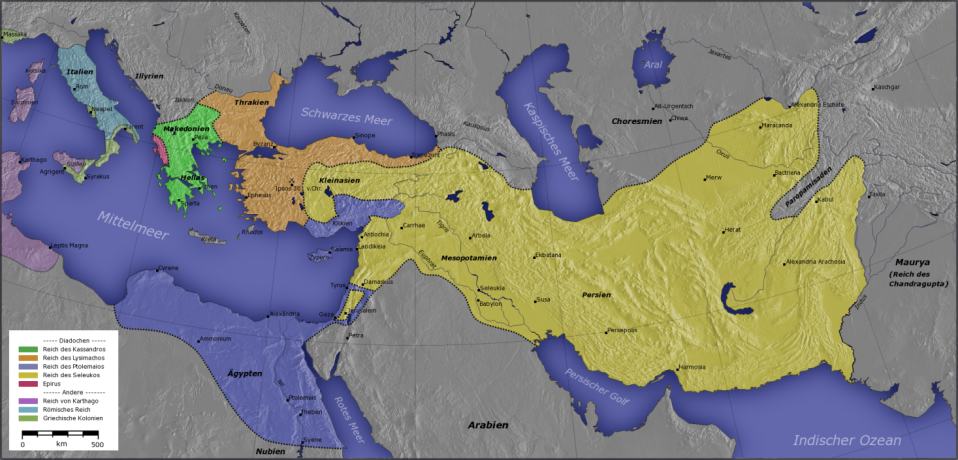 [Speaker Notes: Выполнение задания в режиме просмотра возможно при использовании встроенных средств Microsoft PPT (инструмент «ПЕРО») 
Адрес карты http://upload.wikimedia.org/wikipedia/commons/b/b0/Diadochen1.png?uselang=ru]
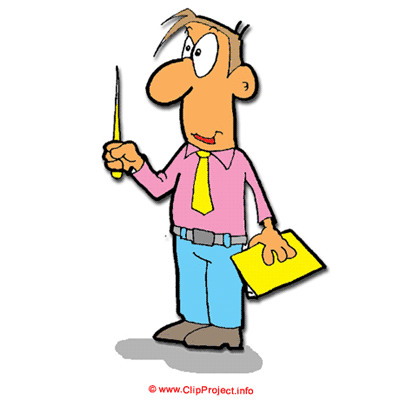 РАСПАВШАЯСЯ МЕЧТА ЭЛЛИНИЗМА
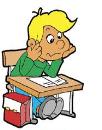 Повышенный уровень. Используя текст учебника (с. 196), объясни, почему государства, образовавшиеся после распада державы Александра Македонского, стали называть эллинистическими?
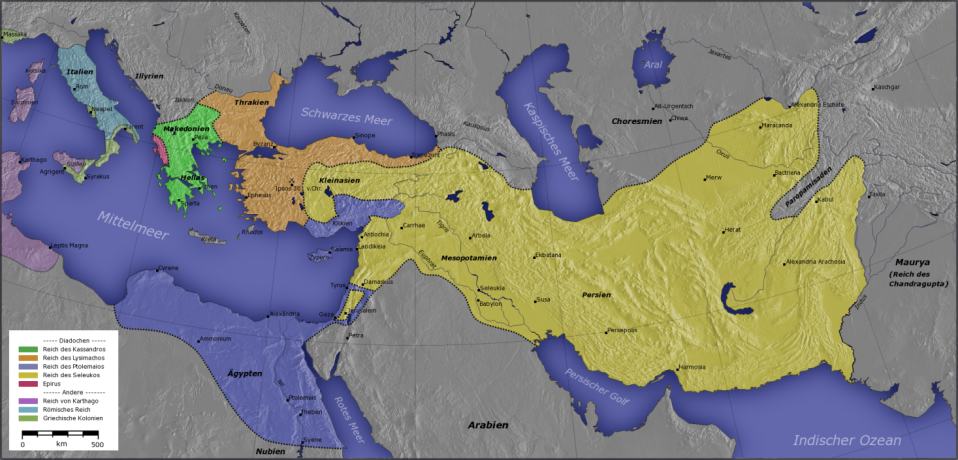 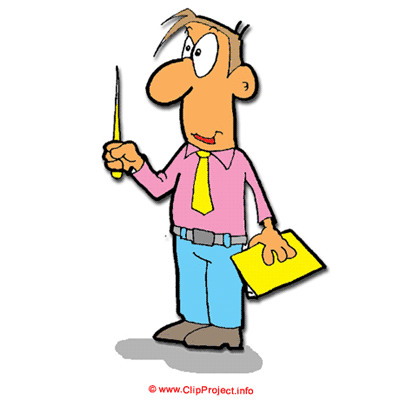 РАСПАВШАЯСЯ МЕЧТА ЭЛЛИНИЗМА
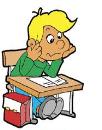 Повышенный уровень. Используя текст учебника (с. 196–197), впиши в схему признаки монархии. Проверь себя по словарю.
ЭЛЛИНИСТИЧЕСКАЯ МОНАРХИЯ
. . .
. . .
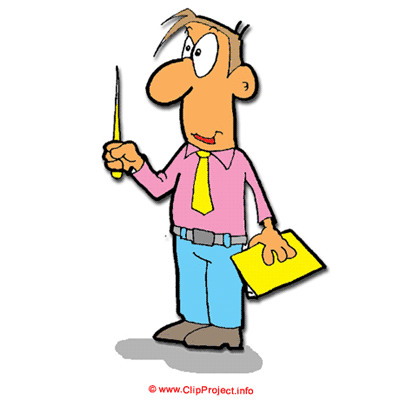 ЭЛЛИНИСТИЧЕСКАЯ КУЛЬТУРА
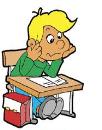 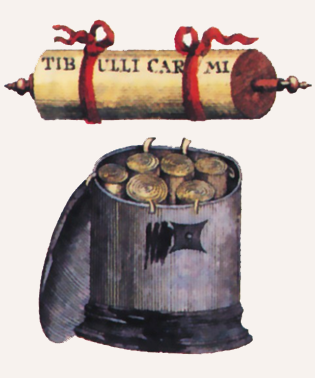 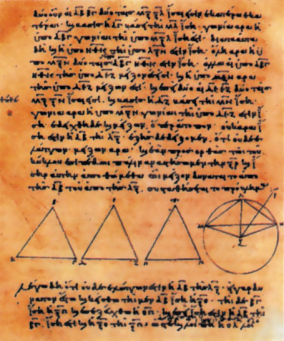 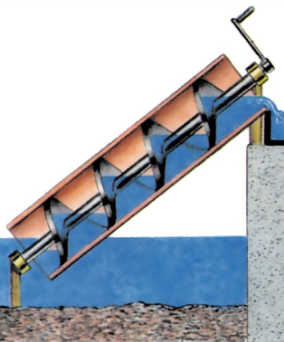 Древнегреческий труд
по математике
Древняя «книга».
Соврем. рисунок
Архимедов винт.
Соврем. рисунок
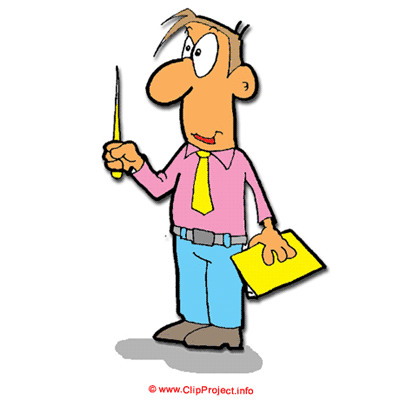 ЭЛЛИНИСТИЧЕСКАЯ КУЛЬТУРА
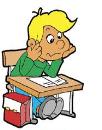 Повышенный уровень. Используя текст учебника (§ 32), заполни таблицу.
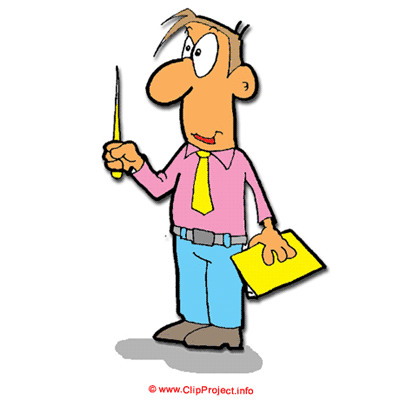 ОТКРЫВАЕМ НОВЫЕ ЗНАНИЯ
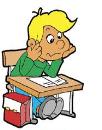 ЭЛЛИНИСТИЧЕСКАЯ ЦИВИЛИЗАЦИЯ СТАЛА НОВЫМ ЭТАПОМ В ИСТОРИИ ДРЕВНЕЙ ГРЕЦИИ И ДРЕВНЕГО ВОСТОКА.
[Speaker Notes: Анимация поставлена на щелчок. Вопрос исчезает, возникает авторская формулировка проблемной ситуации]
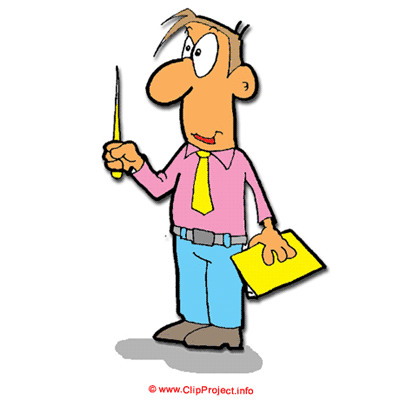 ПРИМЕНЯЕМ НОВЫЕ ЗНАНИЯ
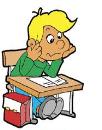 Оцени справедливость эллинистических порядков с точки зрения трёх исторических личностей: царя Хаммурапи, стратега Перикла, Александра Македонского.
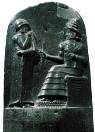 Повышенный уровень. Изложи позиции трёх исторических личностей и приведи по одному аргументу.
Максимальный уровень. Приведи по два-три аргумента в поддержку каждой позиции.
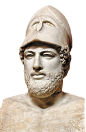 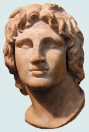 [Speaker Notes: Анимация поставлена на щелчок. Происходит выцветание задания и появление таблицы 
Выполнение задания в режиме просмотра возможно при использовании встроенных средств Microsoft PPT (инструмент «ПЕРО»)]
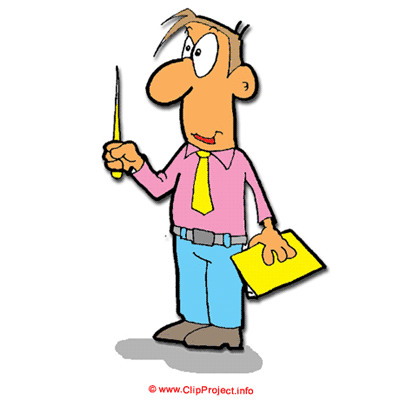 ПРИМЕНЯЕМ НОВЫЕ ЗНАНИЯ
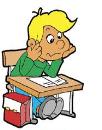 Повышенный уровень. Рассмотри в учебнике   (с. 198–201) иллюстрации памятников архитектуры и искусства эллинистической цивилизации и укажи, что роднит их с искусством Древней Греции и Древнего Востока.
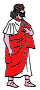 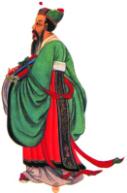 [Speaker Notes: Кнопка – завершение показа слайдов. Щелчок за пределами кнопки открывает слайды с иллюстрациями стр. 199-202 учебника.]
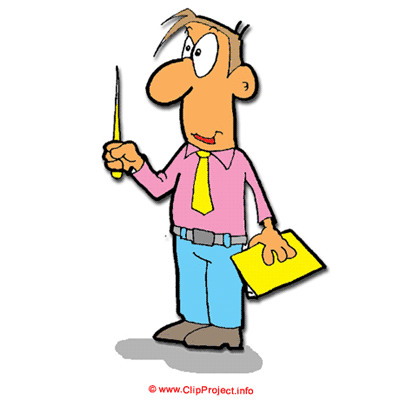 ПРИМЕНЯЕМ НОВЫЕ ЗНАНИЯ
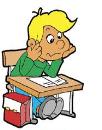 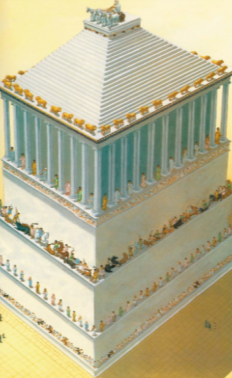 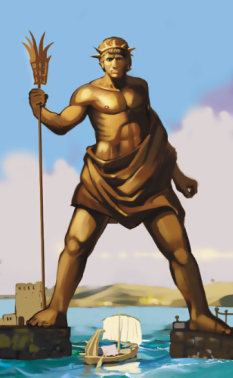 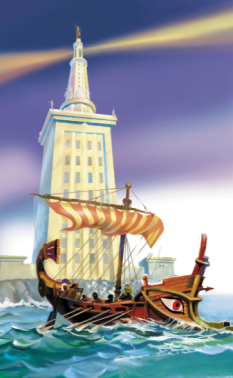 Галикарнасский мавзолей. Реконструкция
Колосс Родосский.
Реконструкция
Александрийский маяк. Реконструкция
[Speaker Notes: Кнопка – ссылка на слайд с иллюстрациями со стр. 202]
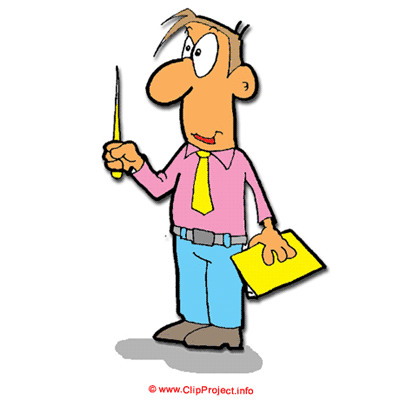 ПРИМЕНЯЕМ НОВЫЕ ЗНАНИЯ
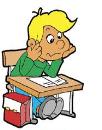 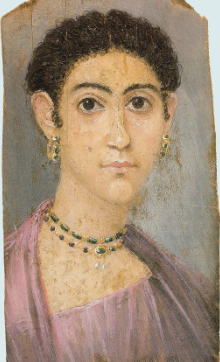 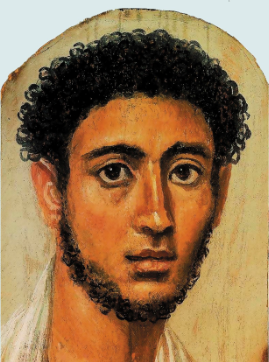 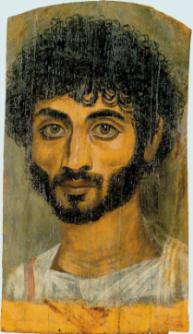 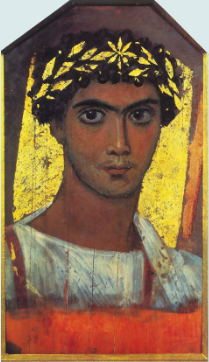 Фаюмские портреты (из египетского оазиса Фаюм)
[Speaker Notes: Кнопка – гиперссылка на слайд 15 с заданием.]